200 “Homo eliticus” = 2 milyar “homo insectus”
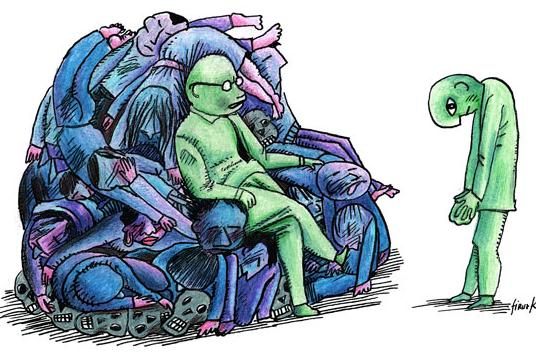 05.03.2013
www.ahmetsaltik.net
1